Chapter 10 Combustion Products
Objectives
Describe the two main types of smoke aerosols and explain why they are important in fires. 
Explain how soot forms.
Describe the two principal methods for quantifying the aerosol content of smoke produced in an experimental fire.
Objectives
Describe the smoke-point height method for estimating the relative sooting tendency of a gaseous fuel. 
List some relationships between fuel chemistry and sooting tendency.
Estimate the mass of burned fuel that can lead to loss of visibility due to smoke obscuration.
Objectives
List the principal combustion products formed in fires. 
Explain the principles of operation for ionization smoke alarms and photoelectric smoke alarms, and identify the differences in what they detect.
Introduction—Definitions
Smoke 
Fire effluent
Yield 
Type and quantity of smoke are determined by burning materials/products and the burning conditions.
Smoke Aerosols—General Nature
Importance of smoke aerosols in fire:   
Radiative heat transfer rate from the soot in flames is a principal determinant of the gasification of fuel and the combustion rate of an item. 
Radiative heat transfer from flames and hot upper layer in fire room causes item-to-item flame spread. 
Determine visual obscuration from fires.
Principal fire signature detected by residential smoke alarms.
Smoke Aerosols—General Nature
Smoke aerosol types:    
Soot 
Aerosol mist
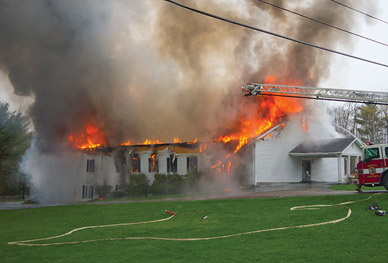 © Kratka Photography/ShutterStock, Inc.
Soot Formation
Soot constituents:    
Carbon (main)
Hydrogen (secondary)
Possibly mineral matter and other atoms
Soot Formation
Soot formation process:     
Diffusion and fuel-rich premixed flames
Forms on fuel side of fuel–air mixtures
High temps cause thermal fragmentation of fuel molecules.
Fragments collide and merge to form larger molecules. 
Spherical
Diameters 0.01–1 µm
Soot Formation
Particles are dilute and tend to stay small. More particles are formed in larger, more turbulent fires, and they grow larger. 
Coagulation
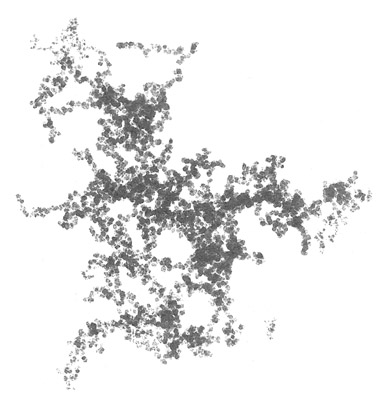 Reproduced from: National Institute of Standards and Technology.
Soot Formation
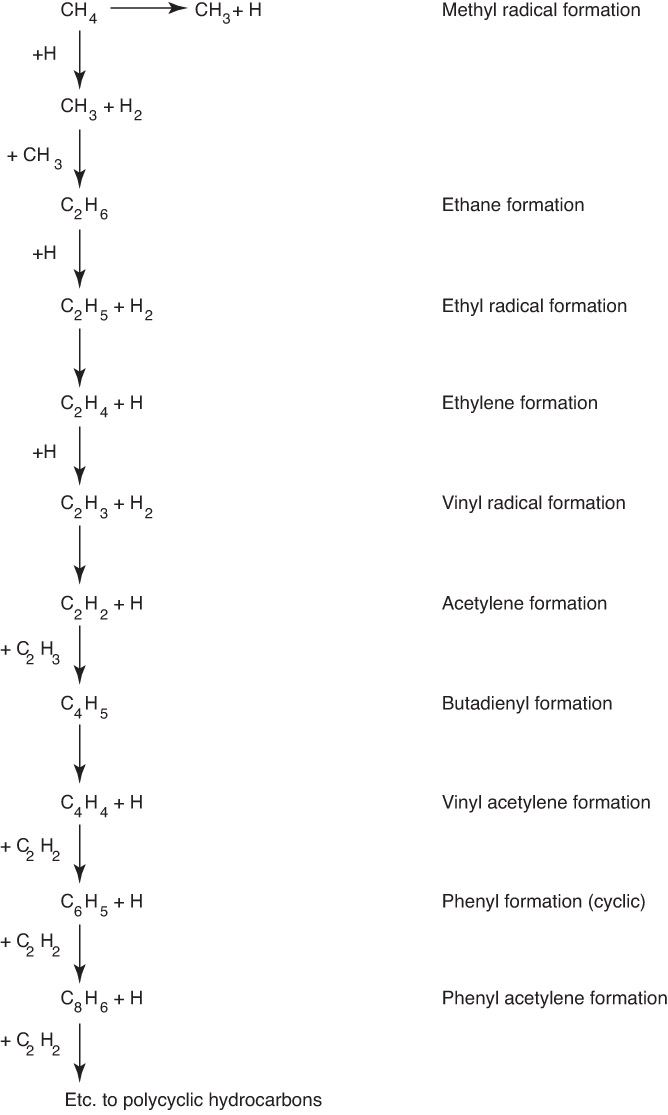 Soot Formation
Chemical reaction process of soot formation     
Stable acetylene molecules form on fuel side of a diffusion flame. 
Acetylene molecules add to hydrocarbon radicals.
Hydrogen atoms extract H from hydrocarbon to form H2.
Soot Formation
Large enough molecules form closed rings that lead to formation of PCAHs that become soot particles.
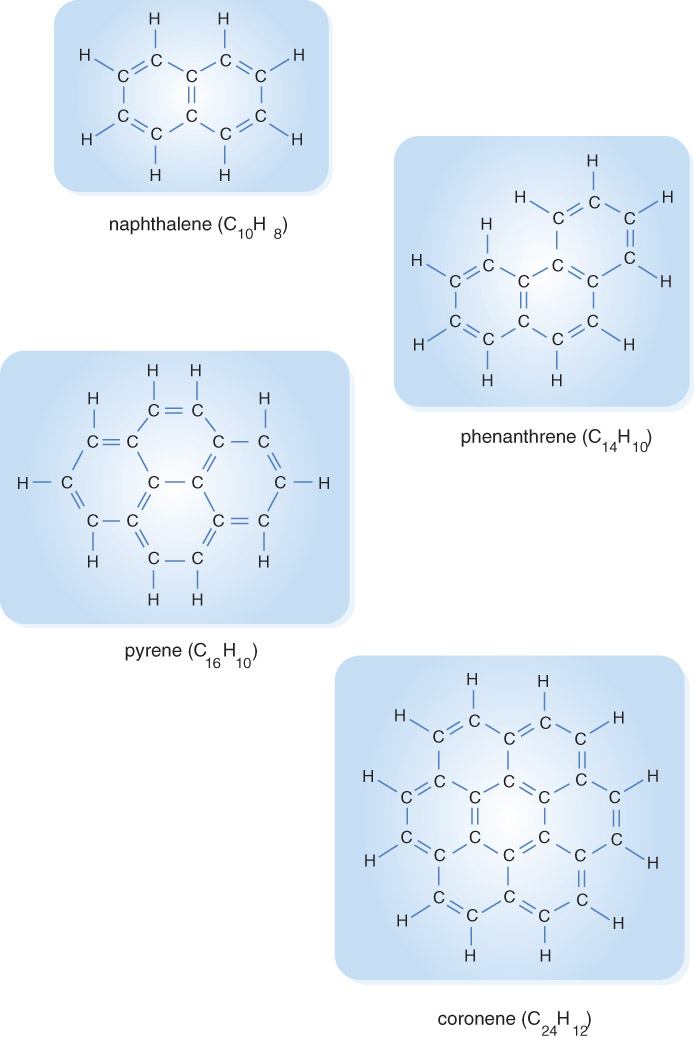 Soot Formation
Fuels with H/C ratios higher than saturated hydrocarbons produce sootier flames.
Soot Formation
Turbulent burning polymeric materials can produce soot via alternative formation pathway. 
Diffusion flames emit soot.
Smoke Point Height
Measurement of relative tendency of a gaseous fuel to generate soot is via the smoke-point height.     
Shorter the smoke-point height, greater tendency of the fuel to soot. 
Saturated hydrocarbon fuels
Smoke Point Height
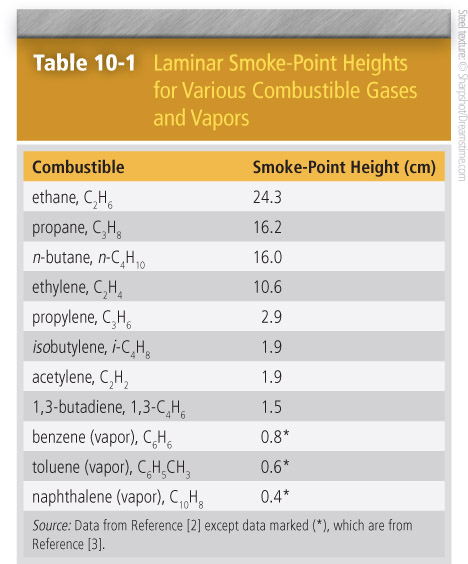 Smoke Point Height
Smoke-point heights for laminar flames are closely correlated with the radiative fraction for turbulent flames for the same combustibles.
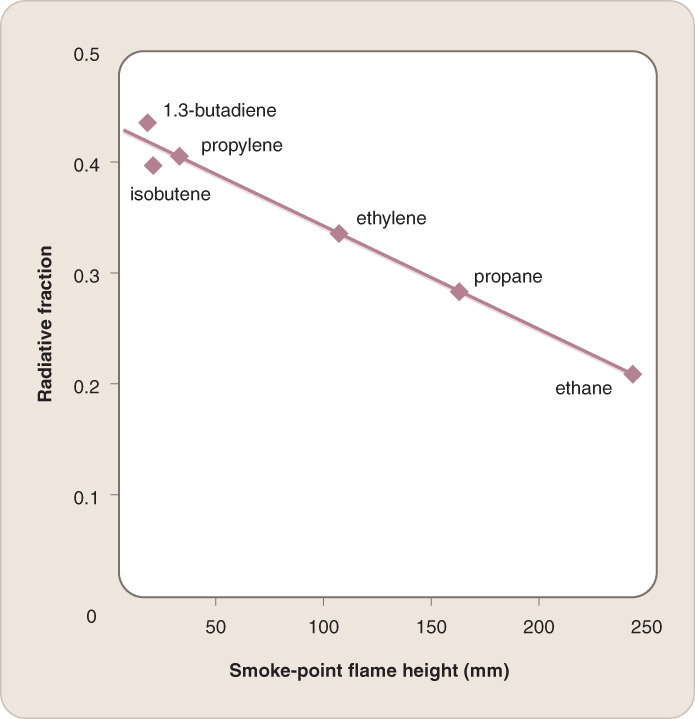 Reproduced from: Markstein, G.H., “Relationship Between Smoke Point and Radiant Emission from Buoyant Turbulent and Laminar
Diffusion Flames,” Proceedings of the Combustion Institute 20, 1055–1061 (1985). Copyright Elsevier.
Aerosol Mist Formation
Smoke cools from > 2200 °F (1500 K) to 80 °F (300 K) after leaving flame vicinity. 
Condensation of molecule vapors forms liquid droplets. 
Aerosol mist has H/C ratio higher than soot particles.
Measurement of Aerosol Yields
Quantifying aerosol content of smoke:  
Collect and weigh the aerosol (gravimetry) and calculate the ratio to the mass loss of the combustible.
Measure attenuation of a beam of light passing through the smoke and normalize the result.
Measurement of Aerosol Yields
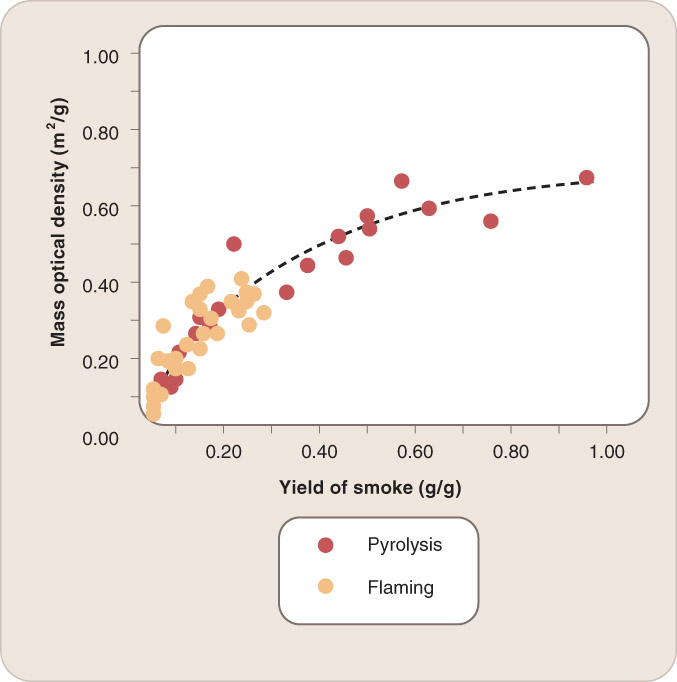 Measurement of Aerosol Yields
Gravimetric approach     
Equation 10-1: 
MT,soot = Mcoll,soot [ V°total / V°probe ]
Equation 10-2:
 Ysoot = MT,soot / Mlost
Measurement of Aerosol Yields
Weight, pictures, and dimension of soot can be obtained.    
Soot spheres can form aggregates.
Optical method for measuring smoke is based on the scattering of light.    
It can provide information about visibility through smoke. 
Beam of light is directed across a gap with a photometer at the other end of the space.
Measurement of Aerosol Yields
Intensity of the light beam at the photometer is Io.
Light reaching the detector has a lower intensity, I.
Bouguer’s Law (Beer-Lambert Law)
Equation 10-3: I/Io = 10–Dx
Equation 10-4: D = Dm × mν
Measurement of Aerosol Yields
For smoke from flaming fires, Dm = 3.8 m2/g ± 13%. 
Equation 10-5: (Dmx)–1 log10 (Io/I) = mν
Smoke aerosol can also be measured by collecting light that scatters away from the forward direction.
Quantity of Smoke Particles Produced
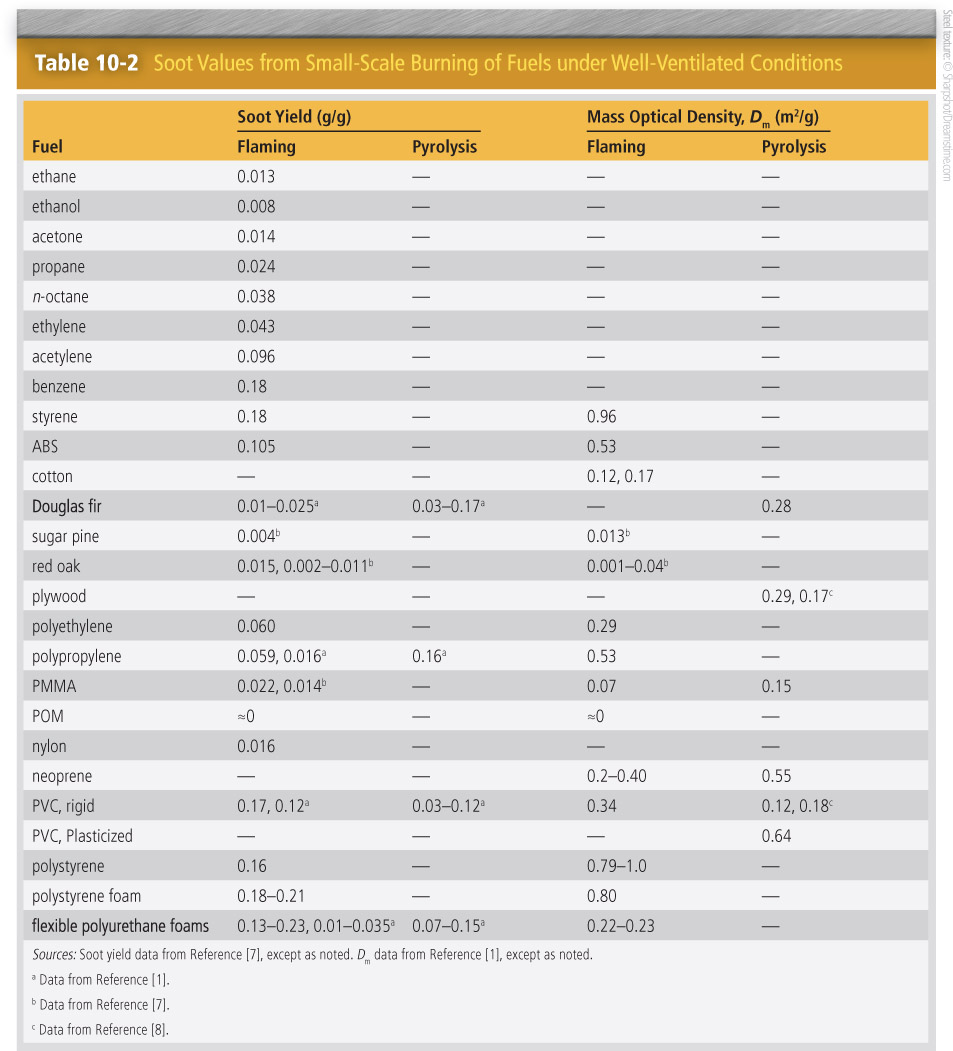 Quantity of Smoke Particles Produced
Burning fuels principles:
Flaming fuels containing oxygen generate less smoke than oxygen-free fuels. 
Aromatic materials can produce high smoke yields.
Molecules containing halogen atoms tend to burn with high smoke production.
Quantity of Smoke Particles Produced
Smoke yield rises significantly as fire proceeds from well-ventilated to underventilated conditions.
Fire retardants affect combustibility and smoke yields.
Quantity of Smoke Particles Produced
Difficulty of relating smoke yield data from small-scale tests to yields from room-scale tests of finished products:  
Flaming combustion and pyrolysis often occur at the same time.
Finished products often have multiple materials; different parts burn at different times.
Difficult to simulate restricted ventilation and partial recirculation of combustion products to the flame 
Comparison of data from different laboratories
Visibility Through Smoke
Visible light has wavelengths ranging from 0.4 µm (blue light) to 0.8 µm (red light).
Large mass fraction of fire smoke aerosols have diameters between 0.1 and 1 µm.
Scattering effect causes objects to appear blurry.
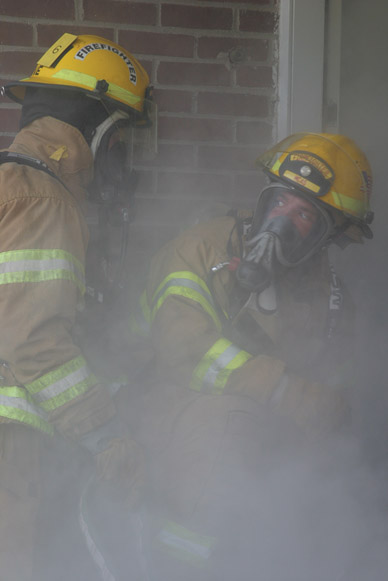 Courtesy of Cpl. K. A. Thompson/U.S. Marines.
Visibility Through Smoke
Visibility through smoke can be expressed with reference to the distance over which an exit sign can be seen.  
Equation 10-7: l = 1.3/Dm (m/v) 
Equation 10-8: l = 3.5/Dm (m/v) 
Minimum detectable contrast = 0.02
Visibility Through Smoke
Average Dm value = 0.2 m2/g plus distance between observer and light-reflecting exit sign = 10 m; then mass density of smoke aerosol = 0.65 g/m3.
Formulas remain approximations:    
Variability of human vision
Varying background illumination level
Presence of eye irritants
Visibility Through Smoke
Consideration for smoke obscuration
If average Dm value = 0.2 m3/g but distance to see one’s hand in front of one’s face is only 0.5 m, a person loses perception at smoke concentration of 13 g/m3.
Visibility Through Smoke
Uncertainty in the calculations is ± at least a factor of 2:     
Variations among measurement of smoke-yield data for given material 
Differences in smoke yields for different materials 
Changes in optical properties of smoke
No validation of extrapolation of experimental findings to short distances
Visibility Through Smoke
Uncertainty is smaller if the fire involves a single material for which the aerosol yield has been measured under combustion conditions germane to that fire. 
Less scattering occurs with infrared lights
Carbon Dioxide and Water
Complete combustion is rare.  
Combustion results in oxidation of carbon atoms to form CO2 and hydrogen atoms reacting to form H2O.
Carbon Monoxide
Some CO will escape flaming fires.
CO yield is low when carbon-containing combustibles burn in compartment with > stoichiometric air requirement.
Ratio of CO and CO2 is typically less than 0.05.  
CO content of smoke can be up to 5% or 6 % by volume.
Carbon Monoxide
Enhanced volume fractions of CO
Post-flashover CO level depends on:      
Global equivalence ratio
Temperature of hot layer
Mixing of air into hot layer
Surface area of any wood or cellulosic material in contact with hot layer
Carbon Monoxide
Default value for CO yield post-flashover is approximately 0.2 g CO per gram of consumed fuel. 
CO to CO2 concentration ratio is as high as 1 in smoldering fires.
Partially Oxidized Organic Molecules
Two most important irritant gases: 
Acrolein (H2C == CH—HC == O)
Formaldehyde (H2C == O)
Hydrogen Halides
If fluorine, bromine, or chlorine atoms are present in a burning item, the corresponding halogen acid will be present in the smoke.  
Formation of halogen acids  
Generated during pyrolysis stage
Extraction of halogen atoms to form halogen acid
Hydrogen Halides
If a polymer containing chlorine or bromine is burning, the Cl or Br atoms will be found as HCl or HBr.    
Filler compounds may be added to products.
CaCO3 reacts with halogen acids to sequester the chlorine. 
Carbon–fluorine bonds are strongest.
HF, HCl, HBr dissolve in water.
Hydrogen Cyanide
Pyrolysis and subsequent reaction of nitrogen-containing polymers can form hydrogen cyanide (HCN). 
Trace product
Fraction of fuel nitrogen emerging as HCN depends on the nitrogen bonding environment within the polymer.
Nitrogen Oxides
Oxidization of nitrogen can cause formation of nitric oxide (NO) and nitrogen dioxide (NO2). 
NO2 dissolves in water to form nitrous acid (HNO2) and then can oxidize to form nitric acid (HNO3).
Nitrogen oxides form in air-rich flame zones.
Other Combustion Gases
If other atoms are present in burning materials, related gases may be generated.
Smoke Alarms
Response time of smoke alarms depends on:  
Speed with which smoke reaches it
Number and size of particles generated by the fire
Sensitivity of the detection mode of the device
Sensitivity setting
Placed high on a wall or on a ceiling
Smoke Alarms
Smoke buoyancy effect
Residential smoke alarms react to liquid and solid aerosols. 
Ionization smoke alarm
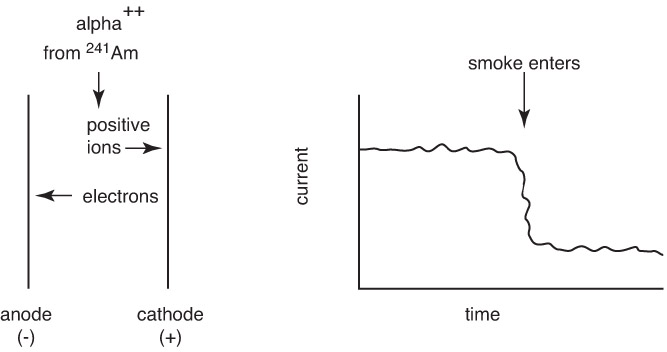 Smoke Alarms
Photoelectric smoke alarm: A device that detects fire-generated aerosols by their scattering of light
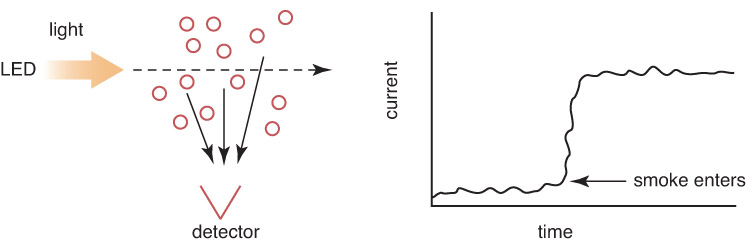 Smoke Alarms
Smoke detectors must respond only to fairly high concentrations of particles. 
Designed to respond to smoke obscuration level of 13% for gray smoke 
Ionization detectors respond to half that level. 
Ionization detectors will respond sooner to a flaming cellulosic fire and optical detectors sooner to a smoldering fire.
Smoke Alarms
Smoke will be detected well before visibility is seriously impaired.
Carbon monoxide detectors: 
Electrochemical CO sensor
Semiconductor electrical resistance CO detector
Output of electrochemical cell is proportional to CO concentration.
Smoke Alarms
Combination smoke alarms 
New generation of smoke alarms 
Multiple sensors along with pattern recognition intelligence
Summary
Smoke, or fire effluent, consists of aerosols (soot particles and liquid droplets) and gases. Each of the smoke components, as well as the smoke itself, is characterized by its yield—that is, its mass per unit mass of fuel consumed.
Summary
Soot consists of mostly carbon and results from underventilated burning. Aerosol droplets result from condensation of gases that cool as they leave the vicinity of the flames. The yields can be determined by collecting and weighing the condensed matter or by measuring the scattering of a light beam. Soot yields typically range from 0.01 g/g to 0.2 g/g.
Summary
For a gaseous fuel, the relative tendency to form soot can be determined using the smoke-point height method. For any type of fuel, sooting is promoted by a fuel that contains halogen atoms and some aromatic bonding; it is reduced by oxygen in the chemical structure of the fuel.
Summary
Radiative transfer from the soot from flames and from the hot upper layer in the fire room determines the rate at which a fuel burns and the likelihood of ignition of additional combustibles that are not adjacent to the already burning item(s).
Summary
Both soot and aerosols reduce the ability to see in a fire. The two common metrics for smoke obscuration are the distance over which an exit sign can be seen and the level at which people cannot orient themselves and constructively identify a path to safety.
Summary
Soot and aerosols are the principal fire signature detected by current residential smoke alarms. Ionization smoke alarms measure the decrease in the transport of charged particles due to the presence of the soot and aerosols. Photoelectric smoke alarms measure the light scattered by the soot and aerosols.
Summary
The principal gaseous products from fires are H2O and CO2. Incomplete combustion generates CO and a mix of partially oxidized organic molecules. Nitrogen-containing fuels generate HCN, NO, and NO2. Halogen-containing fuels generate hydrogen halides.